MÔN: TOÁN
BÀI:ÔN TẬP VÀ BỔ SUNG 
VỀ GIẢI TOÁN
( Trang 18)
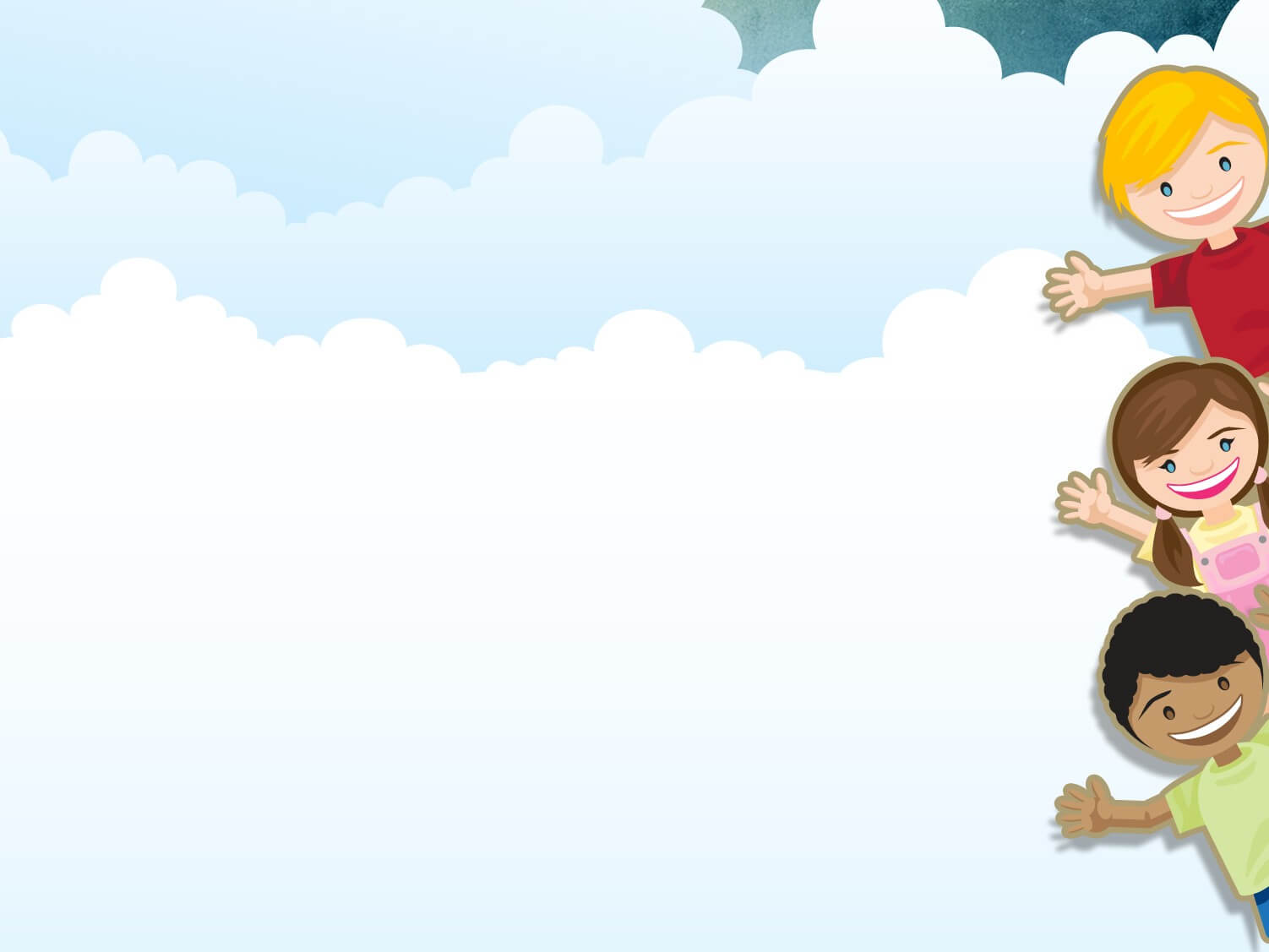 KHỞI ĐỘNG
TRÒ CHƠI HỘP QUÀ BÍ MẬT
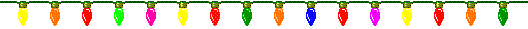 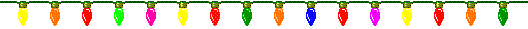 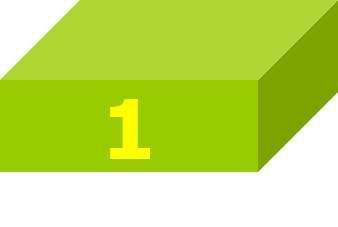 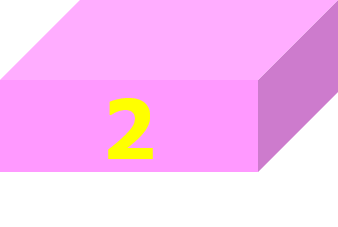 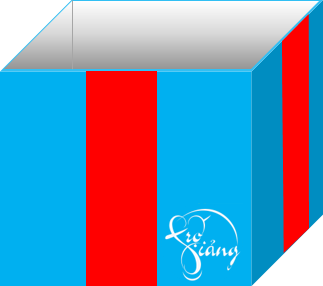 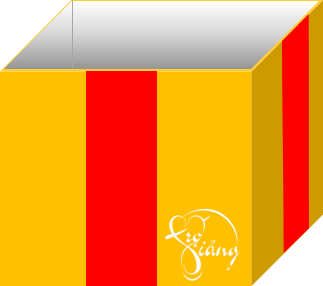 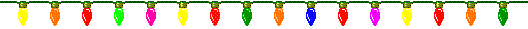 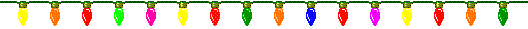 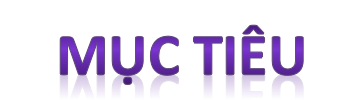 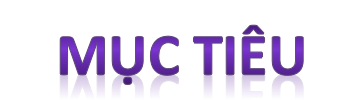 Làm quen với bài toán quan hệ tỉ lệ (đại lượng này gấp lên (giảm đi) bao nhiêu lần, đại lượng kia cũng gấp lên (giảm đi) bấy nhiêu lần).
Vận dụng kiến thức giải toán có liên quan đến quan hệ tỉ lệ.
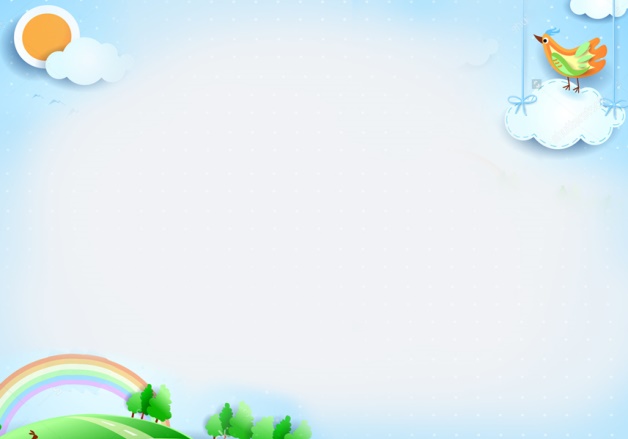 KHÁM PHÁ
Ví dụ 1: Một người đi bộ trung bình mỗi giờ đi được 4 km. Bảng dưới đây cho biết quãng đường đi được của người đi bộ trong 1 giờ, 2 giờ, 3 giờ.
Hỏi:
+ 1 giờ người đó đi được bao nhiêu km?
+ 2 giờ người đó đi được bao nhiêu km?
- 2 giờ gấp mấy lần 1 giờ.
- 8 km gấp mấy lần 4km?
- Như vậy thời gian đi gấp lên 2 lần thì quãng đường đi được gấp lên mấy lần?
Kết luận:
Thời gian gấp lên bao nhiêu lần thì quãng đường cũng gấp lên bấy nhiêu lần.
Ví dụ 2: Một ô tô trong 2 giờ đi được 90km. Hỏi trong 
4 giờ ô tô đó đi được bao nhiêu ki-lô-mét ?
Tóm tắt: 
2 giờ: 90km
4 giờ: … km ?
Tóm tắt: 2 giờ: 90km
               4 giờ: … km ?
Bài giải
Cách 2
Cách 1
Trong 1 giờ ô tô đi được là:
(*)
4 giờ gấp 2 giờ số lần là:
(**)
90 : 2 = 45 (km)
4 : 2 = 2 (lần)
Trong 4 giờ ô tô đi được là:
Trong 4 giờ ô tô đi được là:
90 x 2 = 180 (km)
45 x 4 = 180 (km)
Đáp số: 180 km
Đáp số: 180 km
(**) Bước này là bước “tìm tỉ số”
(*) Bước này là bước “rút về đơn vị”
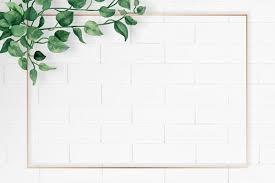 THỰC HÀNH
Bài 1: Mua 5m vải hết 350 000 đồng. Hỏi mua 7m vải loại đó hết bao nhiêu tiền ?
Bài giải:
Mua 1 mét vải hết số tiền là: 
350 000 : 5 = 70 000 (đồng)
Mua 7 mét vải như thế hết số tiền là: 
70 000 x 7 = 490 000 (đồng)
                         Đáp số: 490 000 đồng.
Tóm tắt:
5m: 80000 đồng
7m: …đồng?
Bài 2: Một đội trồng rừng trung bình cứ 3 ngày trồng được 1200 cây thông. Hỏi trong 12 ngày đội đó 
trồng được bao nhiêu cây thông ?
Tóm tắt:
   3 ngày : 1200 cây
   12 ngày:…cây?
Bài 2:
Tóm tắt:
3 ngày: 1200 cây
12 ngày:…cây?
Bài giải:
(Cách 1)
    Trung bình 1 ngày trồng được là:
              1200 : 3 = 400 (cây)
      Trong 12 ngày đội đó trồng được là:
                400 x 12 = 4800 (cây)
                                           Đáp số: 4800 cây
(Cách 2)
                        12 ngày gấp 3 ngày số lần là:
                                   12 : 3 = 4 (lần)   
                          Trong 12 ngày đội đó trồng  được là:
                                    1200 x 4 = 4800 (cây)
				Đáp số: 4800 cây.
Bài  3.  Số dân ở một xã hiện 
nay có 4000 người.
a, Với mức tăng hàng năm là 
cứ 1000 người thì tăng thêm 
21 người. Hãy tính xem 1 năm 
sau số của xã đó tăng thêm 
bao nhiêu người ?
 b,Nếu hạ mức tăng hàng năm
 xuống cứ 1000 người chỉ tăng 
thêm 15 người  thì sau một 
năm dân số của xã đó tăng
 thêm bao nhiêu người ?
Tóm tắt:
a/
Cứ 1000 người tăng: 21 người 
      4000 người tăng: …người?
b/
Cứ 1000 người tăng : 15 người 
       4000 người tăng: …người ?
Bài 3:
Bài giải:
4000 người gấp 1000 người số lần là:
		4000 : 1000 = 4 (lần)
    Sau 1 năm số dân của xã đó tăng thêm là:
		21 x 4 = 84 (người)
b) 4000 người gấp 1000 người số lần là:
		4000 : 1000 = 4 (lần)
    Sau 1 năm số dân của xã đó tăng thêm là:
		15 x 4 = 60 (người)
                                   Đáp số: a) 84 người
                                                 b) 60 người
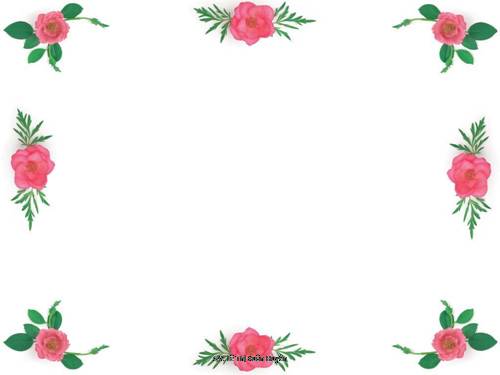 VẬN DỤNG
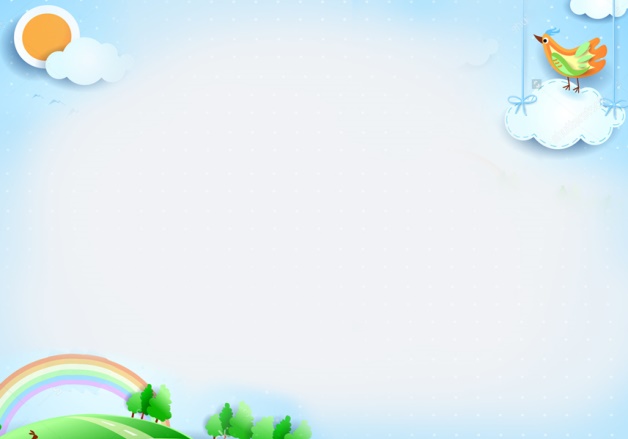 Dựa vào tóm tắt sau bạn nào nêu nhanh kết quả bài toán:
Tóm tắt: 
4 can: 36 lít dầu
9 can:….lít dầu?
81
[Speaker Notes: - Nêu lại cách giải dạng bài QHTL.
- Có phải bài nào của dạng toán này cũng có thể giải bằng hai cách không?]
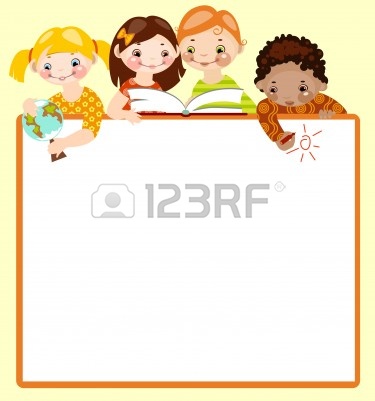 Về nhà:
- Ôn lại kiến thức giải toán có liên quan đến quan hệ tỉ lệ.
- Chuẩn bị bài sau: Luyện tập
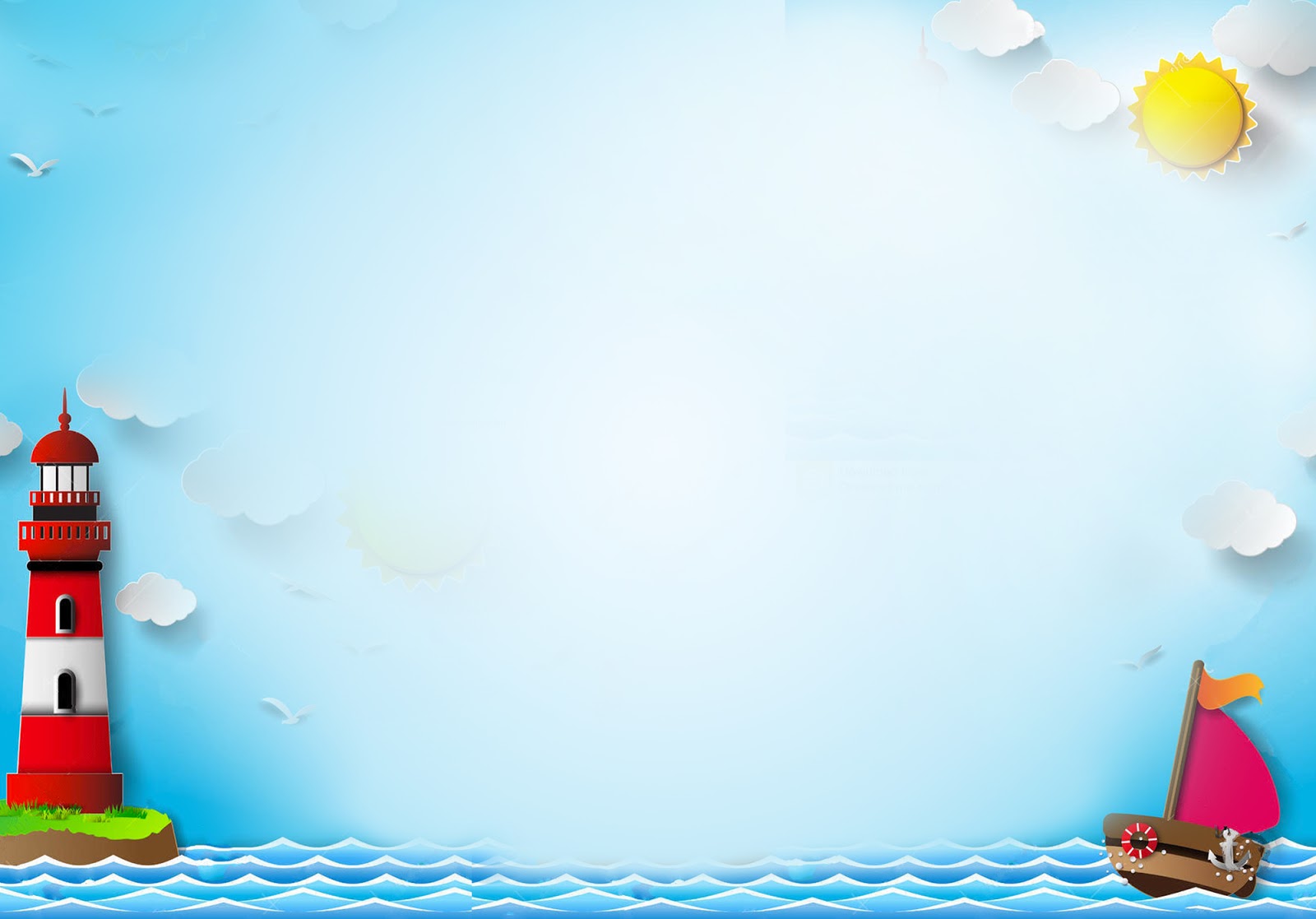 Câu 1: Nêu các bước giải toán tìm 2 số 
khi biết tổng (hiệu) và tỉ số .
Bươc 1: Vẽ sơ đồ.
Bước 2: Tìm tổng (hiệu) số phần bằng nhau.
Bước 3: Tìm giá trị 1 phần.
Bước 4: Tìm số lớn(bé).
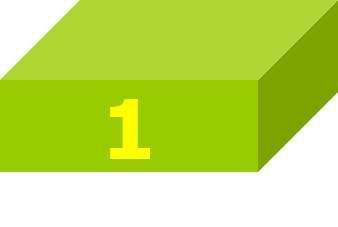 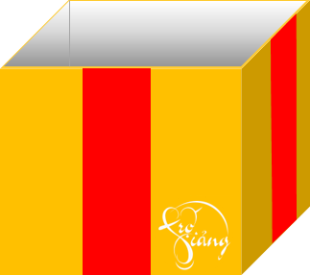 Câu 2: Cách giải 2 dạng toán này có 
gì giống và khác nhau ?
Giống: Đều có 4 bước.
Khác: Ở bước 2, dạng toán tổng – tỉ là tìm tổng số phần bằng nhau, còn dạng toán hiệu – tỉ là tìm hiệu số phần bằng nhau.
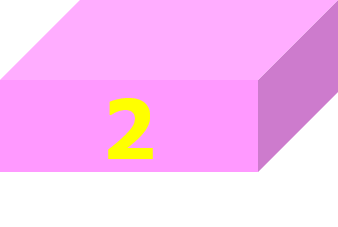 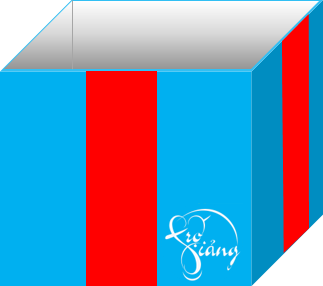